সবাইকে লাল গোলাপ শুভেচ্ছা
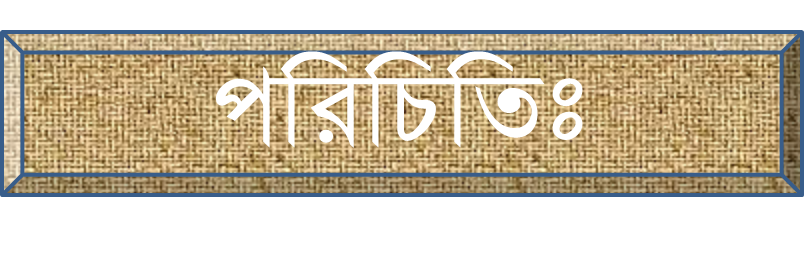 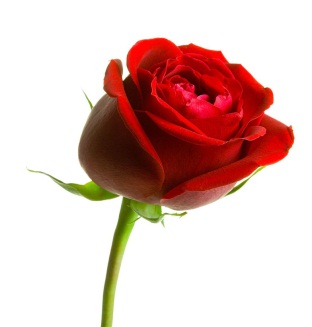 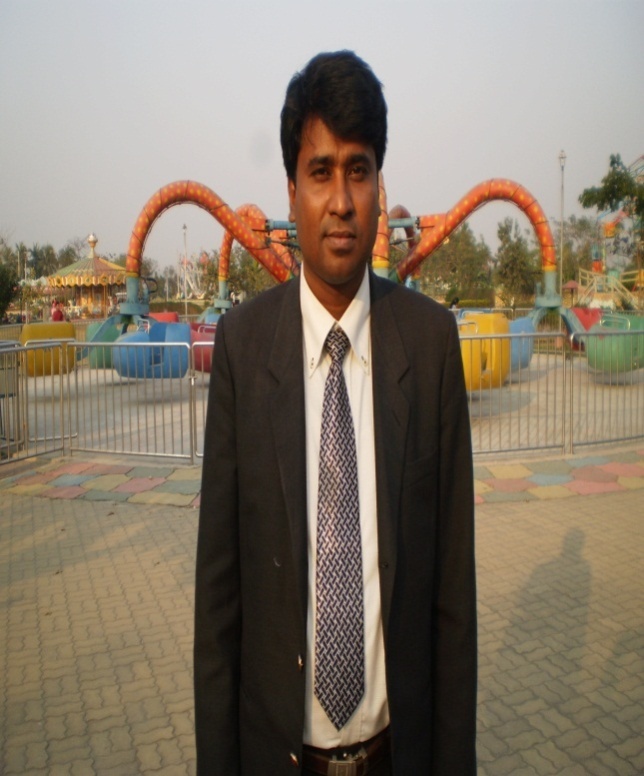 মোঃ আবু সাঈদ
প্রভাষক-যুক্তিবিদ্যা
h‡kvi wk¶v †evW© g‡Wj ¯‹zj GÛ K‡jR
E-mail: abusayedjsmsc1@ gmail.com
পাঠ পরিচিতি
বিষয়ঃ যুক্তিবিদ্যা
দ্বিতীয় অধ্যায় -পাট নং- ১
শ্রেনীঃ একাদশ
মোট শিক্ষার্থীঃ 
উপস্থিত শিক্ষার্থীঃ
সময়ঃ ৫০ মিনিট
যুক্তিবিদ্যা
পাঠ ঘোষণা
৬ষ্ঠ
অধ্যায়
আবর্তিত প্রতিবর্তন
শিরোনাম
শিখন ফল
এ পাঠ থেকে শিক্ষার্থীরা ---
১. আবর্তিত প্রতিবর্তনের ধারণা ব্যাখ্যা করতে পারবে।
২. আবর্তিত প্রতিবর্তনের নিয়মাবলি বর্ণনা করতে পারবে।
৩. A, E, I এবং O যুক্তিবাক্যের আবর্তিত প্রতিবর্তন করতে পারবে।
আবর্তিত প্রতিবর্তন
যে অমাধ্যম অনুমান প্রক্রিয়ায় একটি যুক্তিবাক্য থেকে এমনভাবে সিদ্ধান্ত অনুমিত হয় যার উদ্দেশ্য পদটি আশ্রয়বাক্যের বিধেয়ের বিরুদ্ধ পদে পরিণত হয় এবং আশ্রয়বাক্যের উদ্দেশ্য পদটি সিদ্ধান্তের বিধেয়রূপে ব্যবহৃত হয় তাকেই আবর্তিত প্রতিবর্তন বলে। 
অর্থাৎ আশ্রয়বাক্যের বিধেয়ের বিরুদ্ধ পদ হবে সিদ্ধান্তে উদ্দেশ্য পদ। আশ্রয়বাক্যটিকে প্রথম প্রতিবর্তন করে তারপরে ঐ প্রতিবর্তিত বাক্যটিকে আবর্তন করতে হবে তাহলে আবর্তিত প্রতিবর্তনের সিদ্ধান্ত পাওয়া যাবে।
যেমন, A-সকল মানুষ হয় মরণশীল
         E -কোন মানুষ নয় অমরণশীল/অমর (প্রতিবর্তন করে)
         E -কোন অমরণশীল/অমর জীব নয় মানুষ (আবর্তিত প্রতিবর্তন)
আবর্তিত প্রতিবর্তনের নিয়ম
১. সিদ্ধান্তের উদ্দেশ্য হবে আশ্রয়বাক্যের বিধেয়ের বিরুদ্ধ পদ। 
২. সিদ্ধান্তের বিধেয় হবে আশ্রয়বাক্যের উদ্দেশ্য পদ।
৩. আশ্যবাক্য ও সিদ্ধান্তের গুণ ভিন্ন হবে। আশ্রয়বাক্য সদর্থক হলে সিদ্ধান্ত নঞর্থক হবে এবং আশ্রয়বাক্য নঞর্থক হলে সিদ্ধান্ত সদর্থক হবে।
৪. আশ্রয়বাক্যের কোন অব্যাপ্য পদকে সিদ্ধান্তে ব্যাপ্য করা যাবে না।
A, E, I, O যুক্তিবাক্যের আবর্তিত প্রতিবর্তন
A  যুক্তিবাক্যের আবর্তিত প্রতিবর্তন: A যুক্তিবাক্যকে আবর্তিত প্রতিবর্তন করলে E যুক্তিবাক্য পাওয়া যায়। A একটি সার্বিক সদর্থক বাক্য বলে এর প্রতিবর্তন করলে হবে E / সার্বিক নঞর্থক যুক্তিবাক্য। E যুক্তিবাক্যকে আবর্তন করলে E যুক্তিবাক্য পাওয়া যায়। সুতরাং A যুক্তিবাক্যর আবর্তিত প্রতিবর্তন হবে E যুক্তিবাক্য।
যেমন, A-সকল মানুষ হয় মরণশীল
         E -কোন মানুষ নয় অমরণশীল/অমর (প্রতিবর্তন করে)
         E -কোন অমরণশীল/অমর জীব নয় মানুষ  (আবর্তিত প্রতিবর্তন)
A, E, I, O যুক্তিবাক্যের আবর্তিত প্রতিবর্তন
E যুক্তিবাক্যের আবর্তিত প্রতিবর্তন: E যুক্তিবাক্যকে আবর্তিত প্রতিবর্তন করলে I যুক্তিবাক্য পাওয়া যায়। E একটি সার্বিক নঞর্থক বাক্য বলে এর প্রতিবর্তন করলে হবে A / সার্বিক সদর্থক যুক্তিবাক্য। A যুক্তিবাক্যকে আবর্তন করলে I যুক্তিবাক্য পাওয়া যায়। সুতরাং E যুক্তিবাক্যর আবর্তিত প্রতিবর্তন হবে I যুক্তিবাক্য।
যেমন, E-কোন মানুষ নয় দেবতা
         A – সকল মানুষ হয় অদেবতা (প্রতিবর্তন করে)
         I-কিছু অদেবতা হয় মানুষ (আবর্তিত প্রতিবর্তন)
A, E, I, O যুক্তিবাক্যের আবর্তিত প্রতিবর্তন
I  যুক্তিবাক্যের আবর্তিত প্রতিবর্তন:  I যুক্তিবাক্যর আবর্তিত প্রতিবর্তন সম্ভব নয়। I যুক্তিবাক্যকে প্রতিবর্তন করলে  O যুক্তিবাক্যে পাওয়া যায়। কিন্তু O যুক্তিবাক্যকে আবর্তন সম্ভব নয়।  
যেমন, I-কিছু গরু হয় সাদা
        O -কিছু গরু নয় অসাদা (প্রতিবর্তন করে)
A, E, I, O যুক্তিবাক্যের আবর্তিত প্রতিবর্তন
O যুক্তিবাক্যের আবর্তিত প্রতিবর্তন: O যুক্তিবাক্যকে আবর্তিত প্রতিবর্তন করলে I যুক্তিবাক্য পাওয়া যায়। O একটি বিশেষ নঞর্থক যুক্তিবাক্য বলে এর সিদ্ধান্তও হবে I/ বিশেষ সদর্থক যুক্তিবাক্য। সুতরাং O যুক্তিবাক্যর আবর্তিত প্রতিবর্তন হবে I যুক্তিবাক্য।
  
যেমন, O -কিছু গরু নয় সাদা
         I-কিছু গরু হয় অসাদা (প্রতিবর্তন করে)
         I-কিছু অসাদা জীব হয় গরু (আবর্তিত প্রতিবর্তন)
দলীয় কাজ
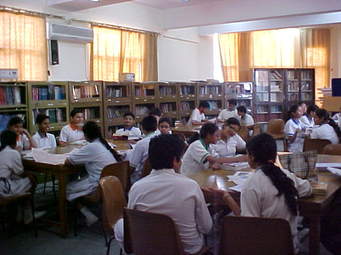 আবর্তিত প্রতিবর্তন ব্যাখ্যা কর।
জোড়ায় কাজ
আবর্তিত প্রতিবর্তনের নিয়মগুলি লেখ।
মূল্যায়ন
১। আবর্তিত প্রতিবর্তনের ২টি উদাহরণ দাও।
২ । আবর্তিত প্রতিবর্তন বলতে কী বুঝ?
৩। A, E, I, O যুক্তিবাক্যের আবর্তিত প্রতিবর্তনের উদাহরণ দাও।
বাড়ির কাজ
সহানুমান পড়ে আসবে
সবাইকে ধন্যবাদ